Klinički metod i načela kliničke/psihološke procene
Psihološka klinička procena
Bavi se konstrukcijom, razvojem i primenom psiholoških mernih instrumenata (Berger).
Osnovni cilj - objektivna detekcija subjektivnih stanja
Postupak- prikupljanje, selekcija, analiza, interpretacija i integracija  podataka iz različitih izvora 
Povezivanje različitih podataka i testovnih indikatora sa konkretnim pojedincem
Povezivanje procene sa specifičnim ciljem
Procena pojedinca integriše metode (naturalističke i psihometrijske instrumente procene),  teorijske koncepte i klasifikaciju mentalnih poremećaja.
Psihološka klinička procena
složen i interaktivan proces  spoznaje pomoću specifične metodske forme. 
Referentni okvir -psihološke teorije ličnosti, psihijatrijska klasifikacija mentalnih poremećaja i dijagnostičke metode procene.                     Teorija ličnosti

                                     
         
        Dg.klasifikacija                                    Metode procene             poremećaja                                             TTS

uloga psihološke procene u psihijatriji bitno je određena problemima koji proističu iz njihovih međusobnih odnosa
osoba
Metode dijagnostičke procene
Heterogeni skup testova, tehnika i skala koji potiču iz različitih teorijskih modela ili nemju teorijsku osnovu, namenjenih  proceni različitih aspekata osobe/ličnosti.
Problem selekcije brojnih alternativnih testova, tehnika i skala procene. 
Kriterijumi izbora -psihometrijske karakteristike značajan, ali nedovoljan uslov za njihovu primenu u praksi.
Metode dijagnostičke procene
Uslovi primene metoda u kliničkoj praksi:
obuhvatnost,
relevantnost, 
osetljivost za individualne razlike
psihometrijski uslovi
povezanost sa  pogodnim eksplanatornim modelom i klasifikacijom poremećaja
Veza testa i kriterijumskog ponašanja- kliničko iskustvo; globalna procena; empirijska validacija
Interpretacija- teorija, autoritet ili tradicija
Metode dijagnostičke procene
Neke metode nastale su kao direktan produkt teorije 
Ili su testovni indikatori naknadno empirijski povezivani sa određenim karakteristikama ličnosti ili mentalnim poremećajima (slučaj  klasične kliničke baterije TTS). 
Multimetodski pristup  pati od problema inflacije i integracije podataka prikupljenih iz heterogenih metodskih i teorijskih izvora koji su nedovoljno jasno povezani  sa teorijom ličnosti i klasifikacijom poremećaja.
Klinički metod nije prost zbir testova, „celina više od zbira delova“; element dobija značenje u kontekstu celine
METODOLOŠKA NAČELA KLINIČKOG PRISTUPA
1. SKUPINA KAO OKVIR
stav: ,,treba sagledati čitavu situaciju”,
tendencija ka optimalnoj informisanosti- oslonac na veći broj instrumenata,
klinička metoda predstavlja agregat ili bateriju više različitih instrumenata i metoda
Univerzalni (“triling“ WAIS, MMPI, Roršah/crtež lj.f.), specijalizovani, skraćeni/ciljani

2. OTVORENOST PSIHODIJAGNOSTIČKOG AGREGATA
Promena sastava baterije- zastarevanje, pojava novih testova, neke opstaju kroz sve periode
kliničke metode (istorija slučaja/naturalističke) +  psihološke (T.T.S.)
METODOLOŠKA NAČELA KLINIČKOG PRISTUPA
3. FAVORIZOVANjE TTS ŠIROKOG DIJAPAZONA
Široki obuhvat-  naturalistički, kvalitativni pristup- faza eksploracije
Ciljani, testovni pristup- faza verifikacije
Prednost imaju instrumenti širokog  (wide band tests) a ne uskog (narrow band tests) dijapazona; Omogućavaju kliničko zaključivanje, kvalitativni pristup, profil analiza (WAIS, MMPI)

4. NAČELO MULTIDIMENZIONALNOSTI  
nijedan test nije toliko širok da može sve izmeriti;
unakrsna validacija- ,,minimum grešaka, maksimum tačnosti” - Eksner, 1993.
kriterijum na osnovu kojih je sastavljena baterija ili agregat
Baterije TTS
Za procenu razvoja, sposobosti i ponašanja dece
Za procenu adolescenata i odraslih
Za procenu mentalnih disfunkcija usled oštećenja CNS-a -neuropsihološka baterija
Za procenu terapijskog potencijala i evaluaciju psihoterapije- specijalizovana ili opšta baterija TTS
Ad hoc baterije za istraživanja ili specijalizovanu procenu

„Od svega po malo, ni od čega dovoljno“ (Berger)- širokoili specifična procena- usko; pravac budućeg razvoja?
INDIVIDUALIZACIJA POSTUPKA KLINIČKE PROCENE
u kliničkom ispitivanju individualizacija postupka je sine qua non procene,
u grupnom ispitivanju -instrukcije i rigidnih pravila procedure- ispitanici prilagođavju testovima,
u kliničkoj proceni - metodologija se prilagođava ispitaniku (ne znači proizvoljnost!).
Načini sprovođenja individualizacije postupka
menjanje sastava i veličine baterije,
menjanje redosleda ili sukcesije metoda,
produžavanje, skraćivanje ili preraspoređivanje vremenskog trajanja kliničke procene,
„Ključni problem“ ispitanika ne dolazi do izražaja uvek na istim testovima, a može se manifestovati samo negde ili svuda.
Individua kao okvir  integracije-  objedinjavanje suprotnosti
Kategorijalno vs. individualna specifičnosti ispitanika „Šta je u bolesti individualno“. 
Složenost i idiosinkratičnih svojstava- individua se opire potpunom "ukalupljivanju" u određeni teorijski sistem ili nozološku kategoriju. 
Značajan procenat netipičnih slučajeva- uklapanje u više kategorija istovremeno ili nemogućnosti ukalpanja u bilo koju kategoriju u dovoljnoj meri. 
"Personalizovani  koncept disfunkcionalnosti  ne prekalapa se potpuno sa klasifikacijom poremećaja" (Berger, 1989). 
Procesna – statična procena- vremenske promenljivosti dodatno komplikuje procenu
Individua kao okvir  integracije- objedinjavanje suprotnosti
Integracija patoloških i zdravih aspekata ličnosti- snage i teškoće -„šta je u individui bolesno“ ne iscrpljuje sve relevantne podatke o osobi. 
Pacijent ne predstavlja samo bolest ili zbir simptoma, već i njegov odnos prema tegobama (uvidi, stavovi, osećanja, nada,...) i kapaciteti za njihovo prevazilaženje (sposobnosti, coping mehanizmi, otpori, spoljna podrška,...) ili njihovo odsustvo.
ULOGA KLINIČKOG PSIHOLOGA
Središnja uloga kliničara u sprovođenju postupka procene ogleda se u pokušaju da pruži odgovore na specifična pitanja, kao i u pomaganju da se dođe do odgovarajuće odluke.                                                                                                                           (G. Groth-Marnat, 2003)
Integriše širok raspon psiholoških  i drugih podataka na osnovu raznolikih oblika saznanja.
PSIHOTEHNIČAR   vs. EKSPERT KLINIČKE PROCENE
kliničar prevazilazi ulogu administratora ili psihotehničara (zadavanje i ocenjivanje testova) 
uloga eksperta kliničke procene-  formuliše i reformuliše uputna pitanja, da postavlja i rešava probleme, da gradi i preispituje hipoteze o ispitaniku i sve to integriše u koherentnu celinu: jedinstvenu teoriju ličnosti svoga ispitanika.
Psihometrijska perspektiva
Psihometričar - prikuplja podatke,  usmeren na njihovu validnost i pouzdanost, sa ciljem preciznog merenja sposobnosti, crta, stanja, sindroma i poređenja ispitanika u odnosu na utvrđene norme za datu populaciju- aktuarijska perspektiva
Nomotetsko zaključivanje -ne dotiče se jedinstvenog sklopa karakteristika ličnosti, problema sa kojima se ispitanik/ca suočava i osobenog životnog konteksta
U osnovi ovog pristupa leži psihologija individualnih razlika 
Merenje ispitanikovih snaga i slabosti, s obzirom na različite crte ili dispozicije. 
Cilj je da se razvije relevantna taksonomija crta i, potom, stvore testovi kojima će se te crte meriti.
Naglasak je na instrumentu, a ne na kliničaru i njegovim procesima kliničkog rasuđenja.
Tumačenje počiva prikupljenim podacima i normama –kliničar  ih više očitava, a ne tumači. 
                                          Važno i nedovoljno!!!
Paul Meehl                             Hans Eysenck
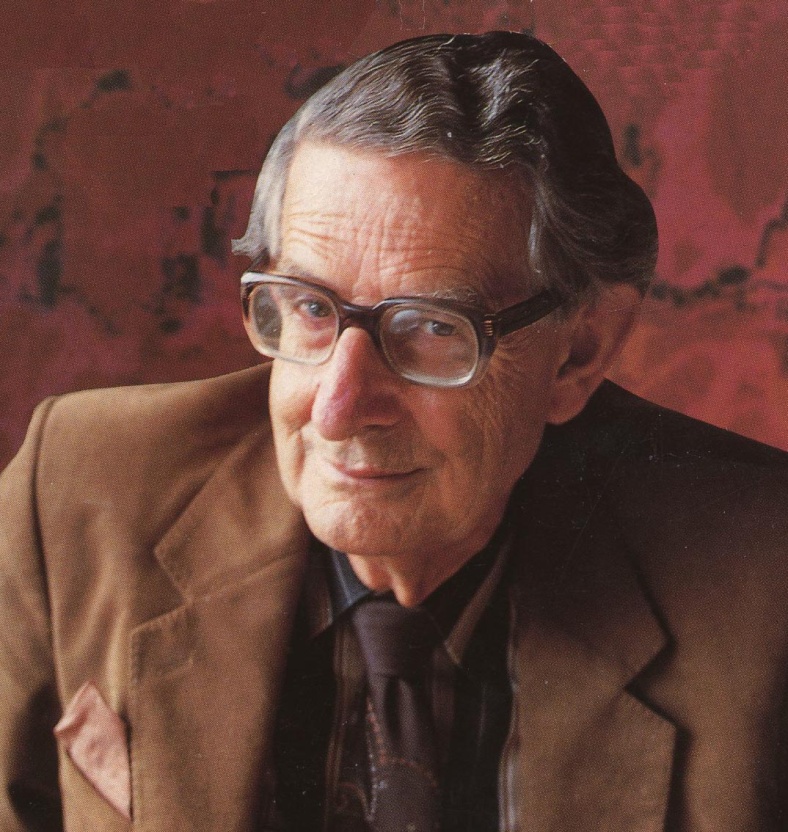 Holistička perspektiva
kliničar nastoji da evaluira ispitanika u problematskoj situaciji, tako da informacija koja proistekne iz procesa procene, može pomoći u rešavanju problema,
skorovi sa testova nisu krajnji rezultat, već sredstvo građenja hipoteza,
nisu (samo) podaci ti koji pružaju tumačenje, rešavanje problema ili donose odluke već je to ličnost kliničara.  
koristi se za razumevanje i procenu ličnosti i njenih problema življenja.
Abraham Maslow                           Robert R. Holt
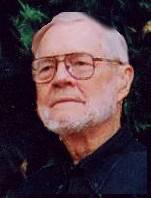 Holistička perspektiva
Kliničar kao ekspert za ljudsko ponašanje: 
nosi se sa kompleksnim procesima, 
nastoji da razume podatke sa testova u kontekstu ispitanikovog života,
poseduje znanja koja se tiču problematičnih oblasti ljudskog ponašanja i potom, na osnovu tih, saznanja, 
u stanju je da obrazuje opštu ideju o ponašanju koje promatra i meri,
poznaje oblasti iz kojih će prikupljati relevantne podatke.

Osnovna pretpostavka: 
mnogostruka uzročnost,
međusobni  uticaji, i
mnogostruki odnosi.
Izvori greške u zaključivanju
Simplifikacija, šematizacija- uklapanje u teoriju ili u dijagnostičku kategoriju, preterana generalizacija, zanemarivanje individualnosti, kulturološkog konteksa, (npr. anksiozni poremećaj bez razumevanja efekata na kognitivno i socijalno funkcionisanje)
Hiperinflacija podataka- problem selekcije bitnog od nebitnog, teškoće integracije, zanemarivanje kontradikcija, hiperinterpretacija i hiperpatologizacija („cigara je ponekad samo cigara“)- testiranje hipoteza spram realnog života – ponašanja ispitanika,  biorgafskih podataka i empirijske evaluacije indikatora
Principi procene
Holistički pristup - uključuje procenu:
teškoće i snage/bolesno i zdravo
 intrapsihičko, interpersonalno, bio-psiho-socijalni pristup
Uvažavanje lične perspektive ispitanika
Interakcijska-međudejstvo spoljnih i unutrašnjih faktora
Sistemska- procena konteksta, međuzavisnost, ekološki pristup (person –in- environment)
Idiografska-individualna specifičnost pojedinca
Nomotetska- merenje, norme
Principi procene
Multimetodska- više metoda i izvora procene 
Kvantitativna i kvalitativna
Cilju usmerena – podaci u funkciji tretmana, odluke   
Specijalizovana – posebni zadaci procene po potrebi
Bazirana na podacima- ne pretpostavkama, evidance based
Strukturisana- u cilju evidencije, komunikacije, dokumentacije,  planiranja, praćenja, evaluacije
Participativna – kolaborativna, feedback
Rukovođena etičkim kodeksom- reguliše odnos prema klijentima/pacijentima